TRÒ CHƠI TÌM HÌNH VÀ TÊN PHÙ HỢP VỚI HÌNH
TRÁI CÂY NHIỆT ĐỚI
Cô: TRẦN T TƯỜNG VÂN
Ảnh: Internet
2
3
1
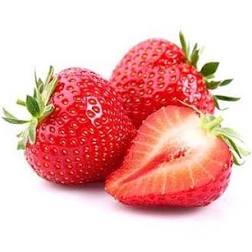 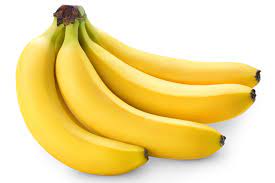 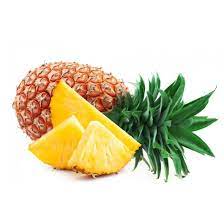 6
5
4
9
8
7
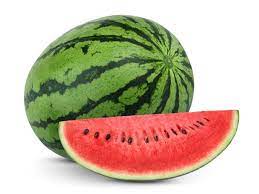 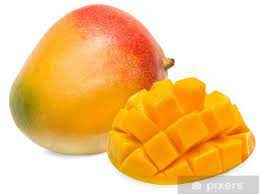 11
10
12
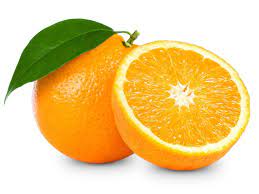